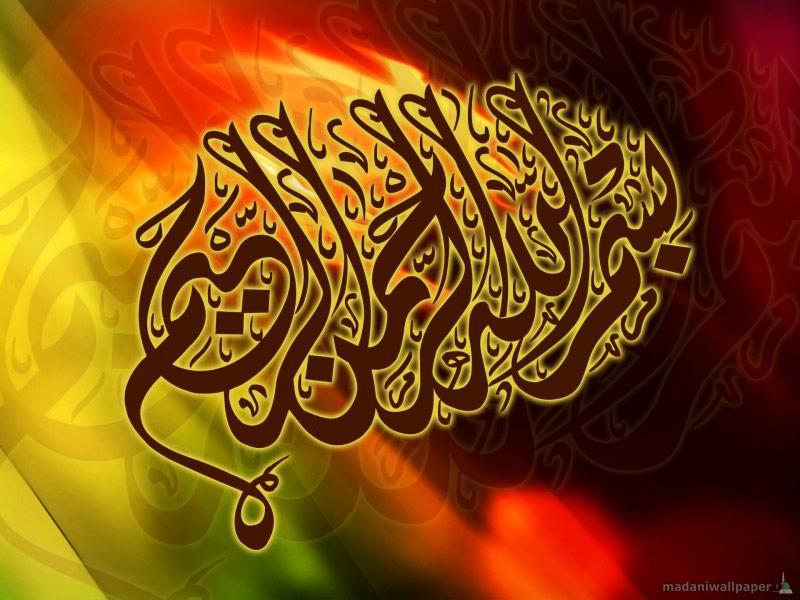 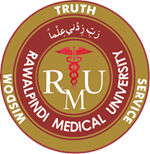 Active Transport II
Supervised by Prof. Samia Sarwar Chairperson Physiology Presenter :Dr. Sheena Tariq (Demonstrator PHY)
Dated : 00-00-2025
Physiology Department
Foundation Module First Year MBBS
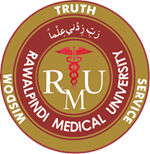 Motto, Vision, Dream
To impart evidence based research oriented medical education

To provide best possible patient care

To inculcate the values of mutual respect and ethical practice of medicine
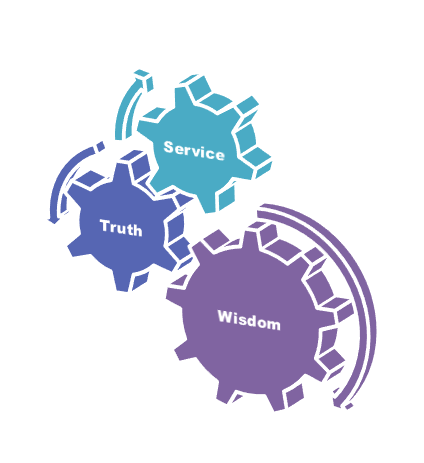 3
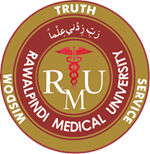 Professor Umar Model of Integrated Lecture
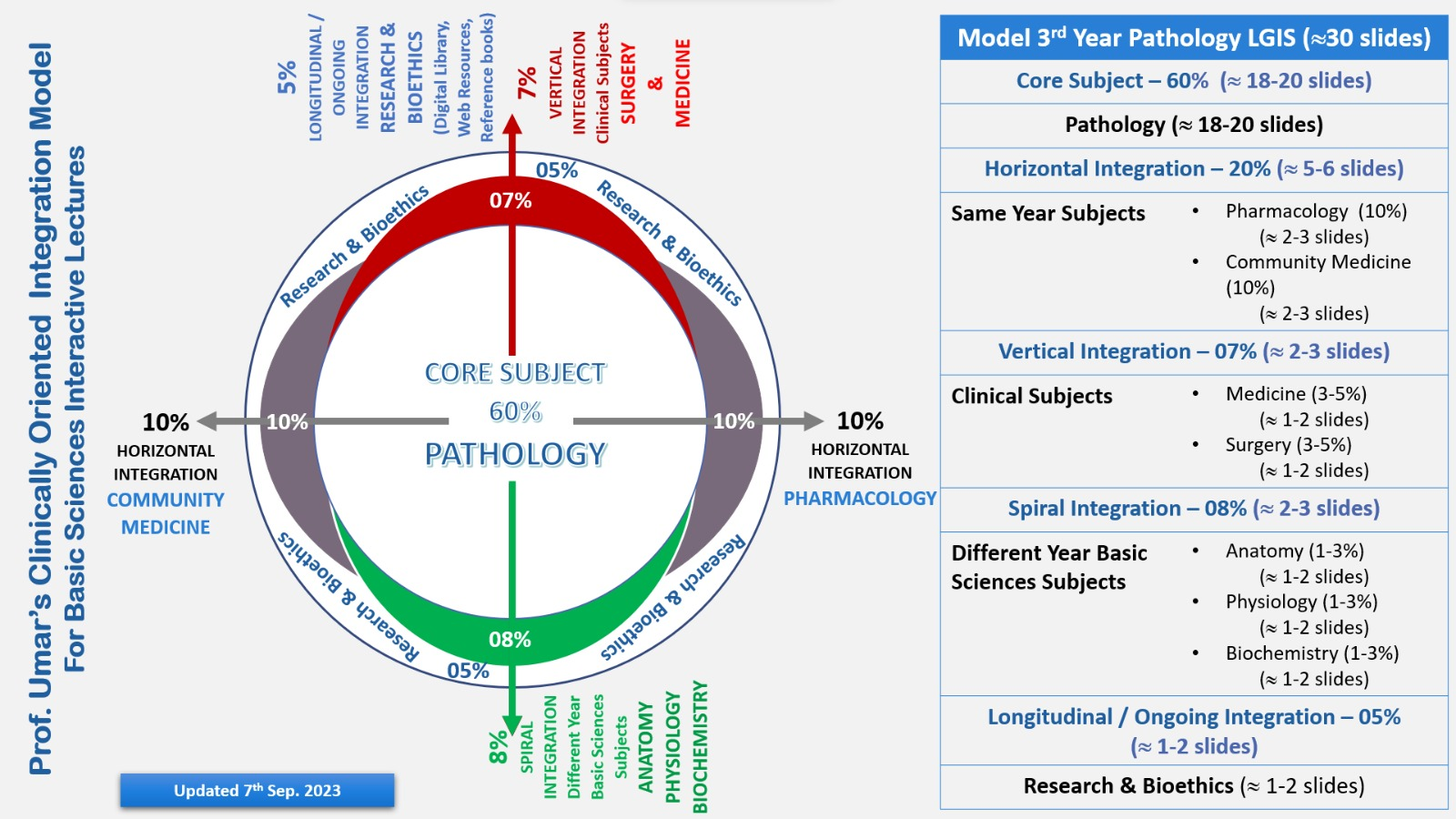 4
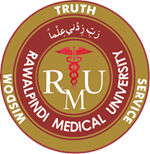 Learning Objectives
Distinguishing between primary active transport and secondary active transport
 Distinction between co transport (symport) and counter transport (antiport) mechanisms in secondary active transport
Understanding the concept of electrochemical potential and its significance in driving secondary active transport processes.
Identifying specific examples of secondary active transport processes
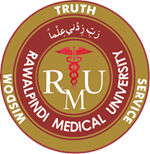 Interactive Session
Horizontal Integration with Anatomy
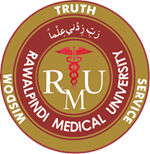 HUMAN PHYSIOLOGY
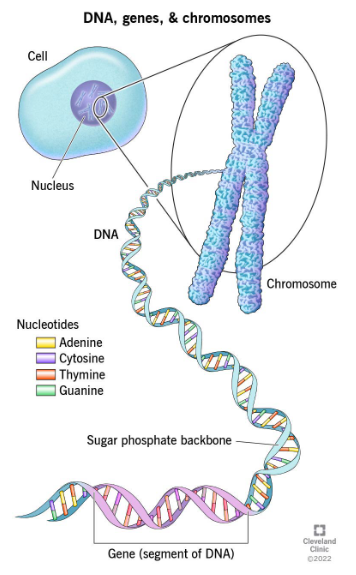 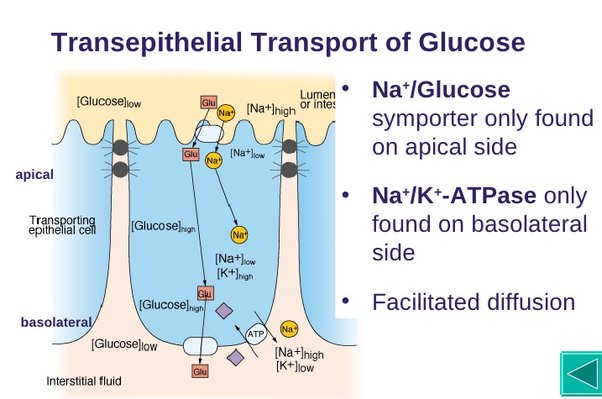 Human physiology explains the specific characteristics and mechanisms of the human body that make it a living being.
3Ps
Physiology, purpose, process
Horizontal Integration with Anatomy
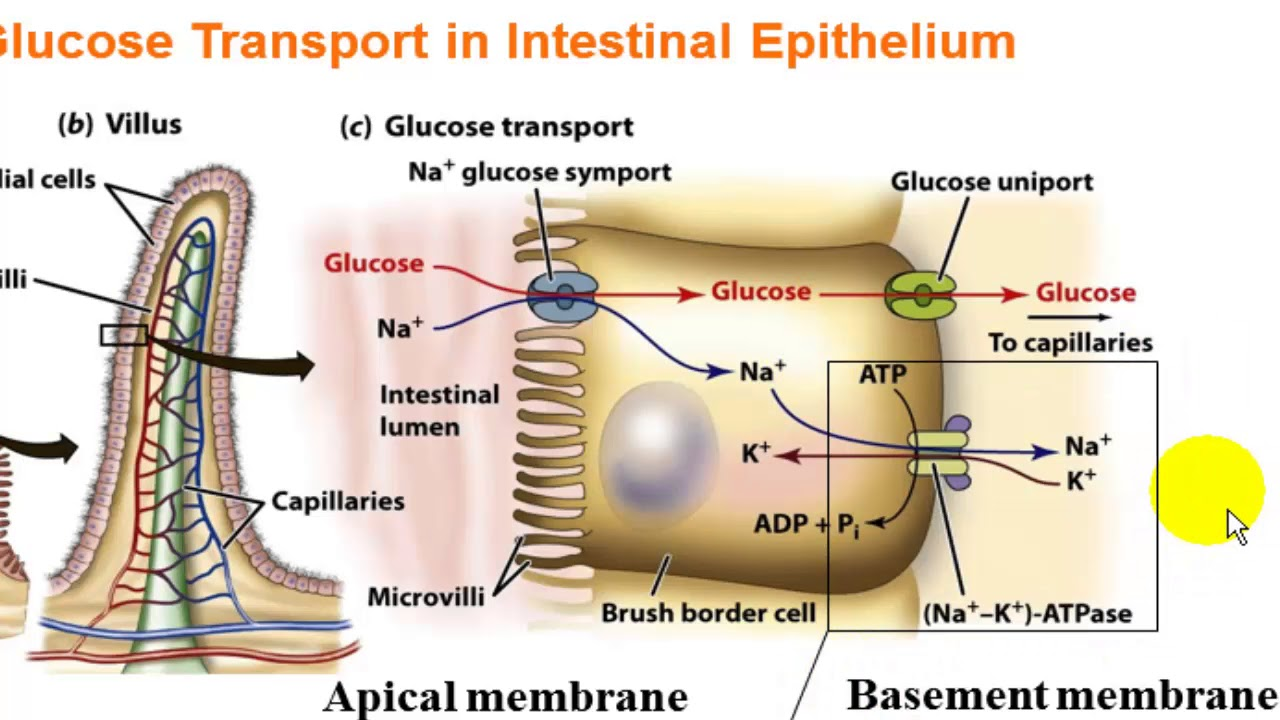 Horizontal Integration with Anatomy
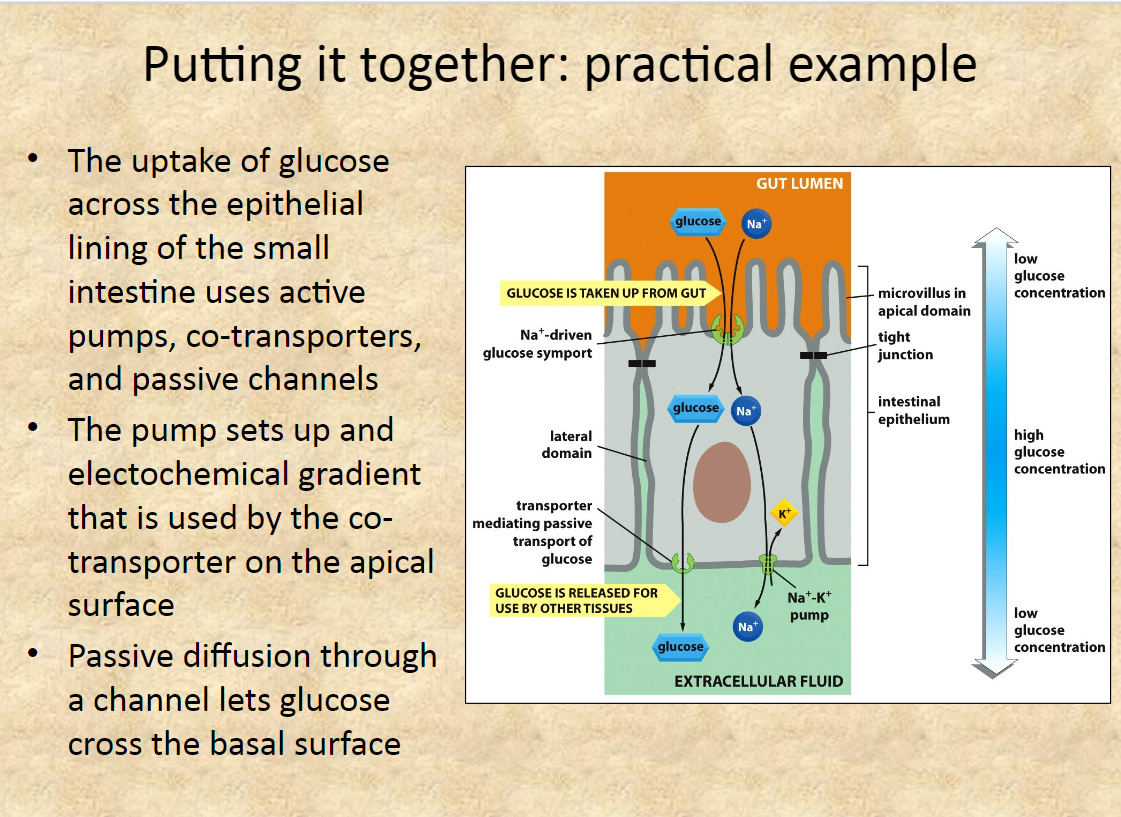 Core Concept
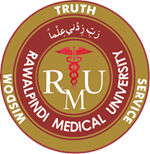 Cell Membranes
All cells have a cell 	 membrane
Functions:
Controls what enters  and exits the cell to  maintain an internal  balance called  homeostasis
Provides protection  and support for the  cell
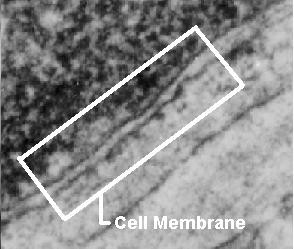 Core Concept
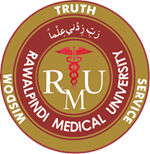 Functions of Cell Membrane
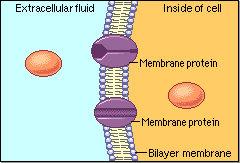 Protective Function
Selective permeability
Absorptive function
Excretory function
Exchange of gases
Maintenance of shape and
Core Concept
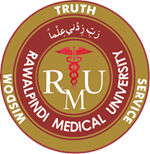 Transport Mechanisms
Core Concept
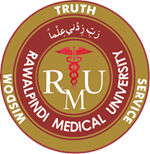 What is Active Transport?
Active transport is the transport of substances from a region of lower concentration to higher  concentration using energy,  usually in the form of ATP.
Examples: Na, K and Ca  active transport.
sodium-potassium pump
Calcium pump  
Potassium hydrogen pump
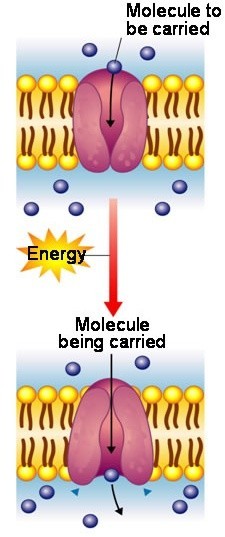 Core Concept
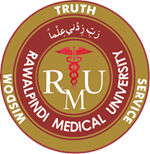 Active Transport - Why?
Cells cannot rely solely on passive movement of substances across their membranes.
In many instances, it is  necessary to move  substances against their  electrical or chemical  gradient to maintain the  appropriate concentrations  inside of the cell or  organelle.
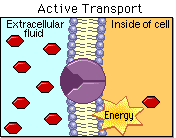 Core Concept
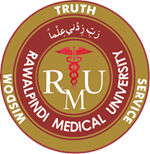 Primary Active Transport
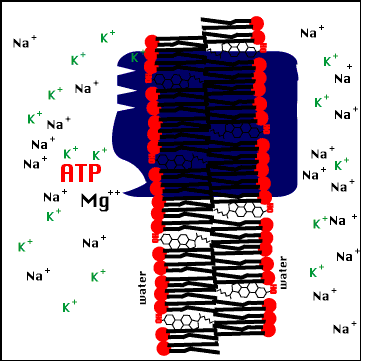 Primary active transport is  the transport of sustances  uphill using energy (ATP  hydrolysis)
It cause a conformational  change that results in the  transport of the molecule  through the protein.
Eg. Na+-K+ pump.
Core Concept
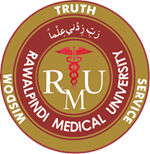 Pumps Involved In Active Transport
Sodium-potassium pump  Found in many cells

Calcium pump
Found in membrane of  Sarcoplasmic reticulum

Potassium hydrogen  pump
Found in Gastrointestine  cell membrane
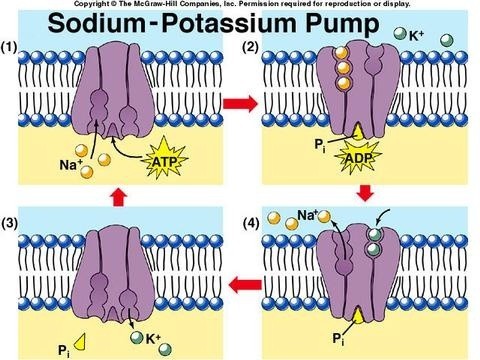 Core Concept
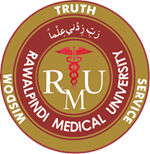 Secondary Active Transport
The transport of substances against a  concentration gradient involving	energy to  establish a gradient across the cell  membrane, utilizes the gradient to transport  a molecule of interest up its concentration  gradient .

The transport may be
In the same direction (Symport)
In the opposite direction (Antiport)
Core Concept
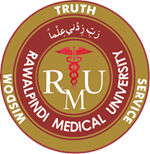 Mechanisms of Secondary Active Transport
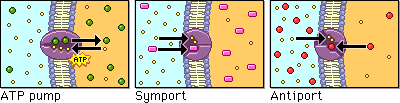 Core Concept
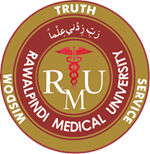 Carriers Type Processes
Carriers are transport proteins that binds ions  and other molecules and then change their  configuration moving the bound molecules  from one side of cell membrane to the other.
Types of carriers :  1.Uniporters
2.Symporters  3.Antiporters
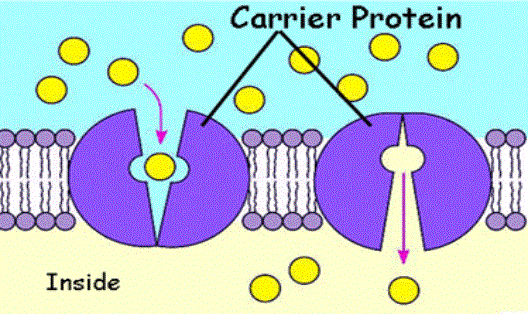 Core Concept
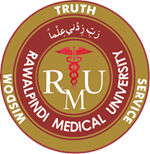 Uniport
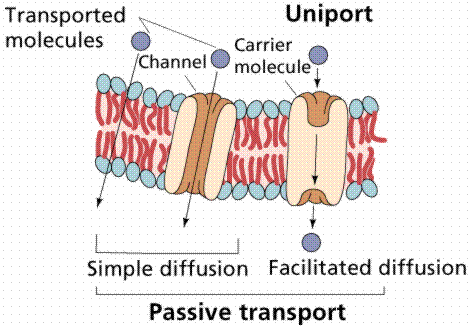 The movement of  a single  Substance.
It requires no  energy from the  cell.
Examples.
Simple diffusion.
Facilitated  diffusion.
Core Concept
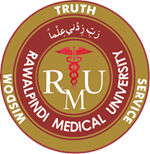 Mechanism of Uniport
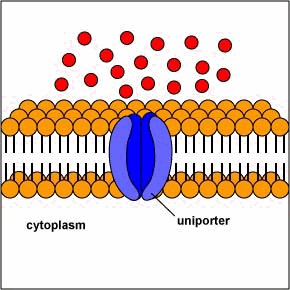 Chromosomes becomes visible
Centriolar migration
Assembling of microtubules
Formation of asters
Core Concept
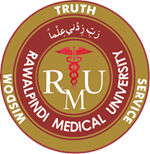 Symport (Co-transport)
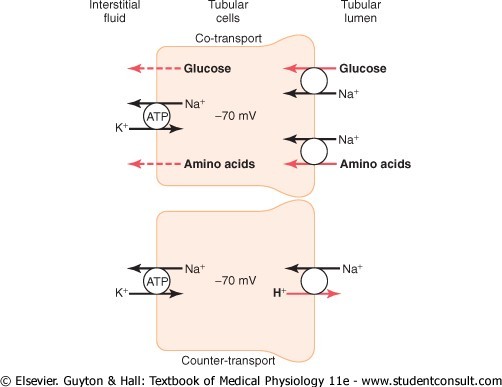 Transport of two  substances using the  energy produced by  concentration  difference developed by  primary active  transport
Substances are moving  in the same direction.
Example: transport of  amino acids, Glucose,
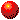 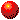 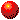 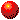 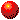 Core Concept
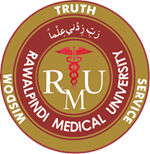 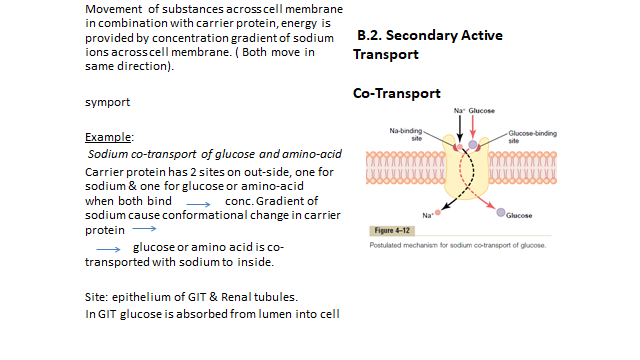 Equatorial plate and chromosomal alignment
Centromeres lie in single transverse plane
Chromosomes acquire two groups of kinetochore microtubules which exert pull on chromosomes
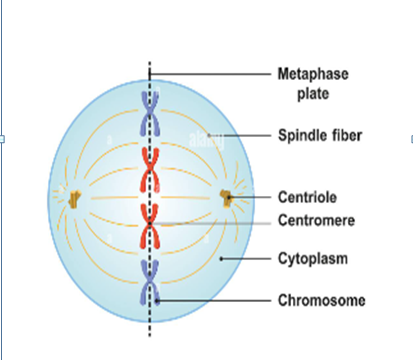 Core Concept
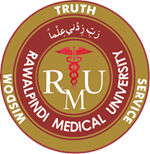 Anaphase
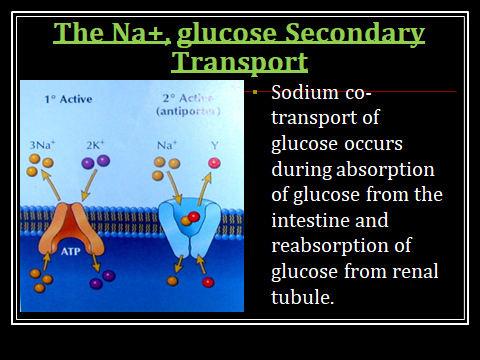 Separation of sister chromatids due to split in centromeres
Chromosomes clustered at spindle poles
Formation of cleavage furrow starts
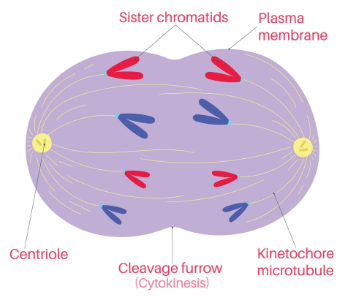 Core Concept
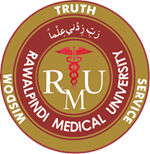 Antiport (Counter-transport)
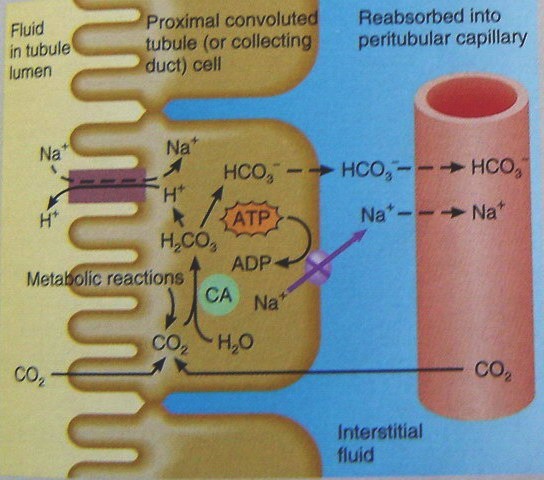 In this process, the two 	 substances move across the
membrane in opposite  directions.
Example:
Exchange of H+ and Na+ in Renal  tubule.
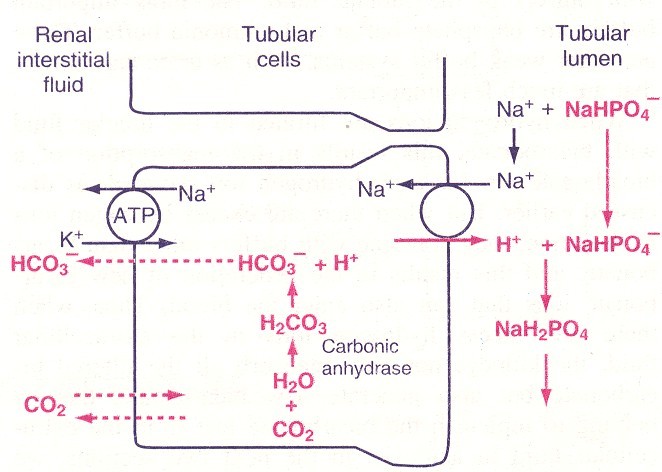 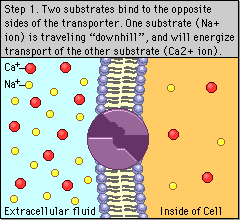 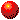 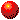 Core Concept
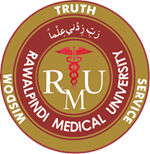 Meiosis
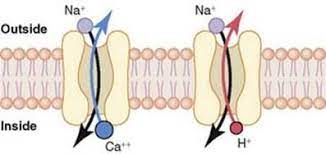 Special type of cell division in germ cells

Two successive cell divisions
Meiosis I
Meiosis II
Four daughter cells
Haploid chromosomes + genetic variation
Core Concept
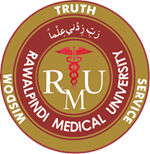 Mechanism of Counter-transport
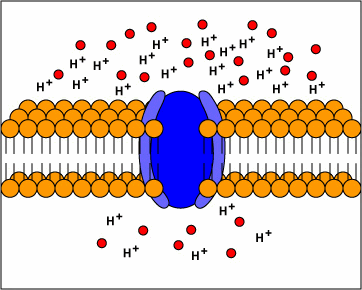 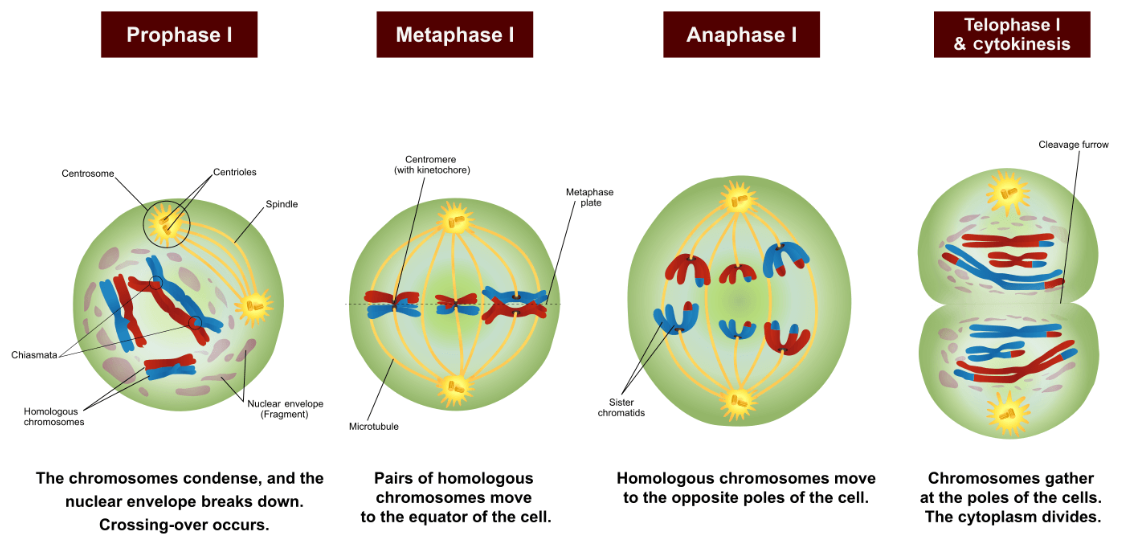 Higher conc. of H+
Lower conc. of H+
Core Concept
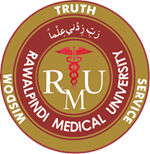 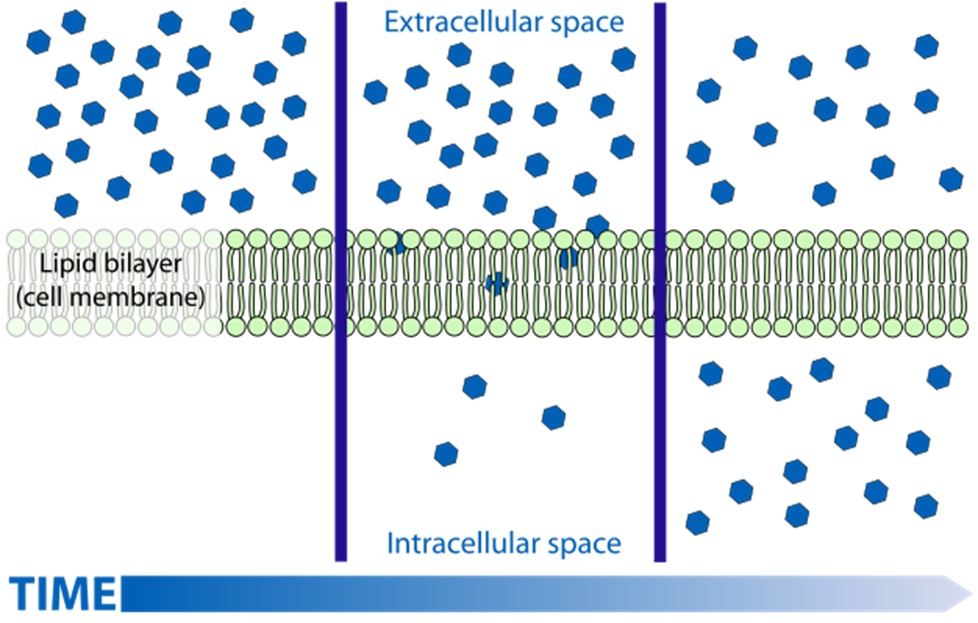 Core Concept
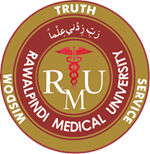 Phases of Prophase I
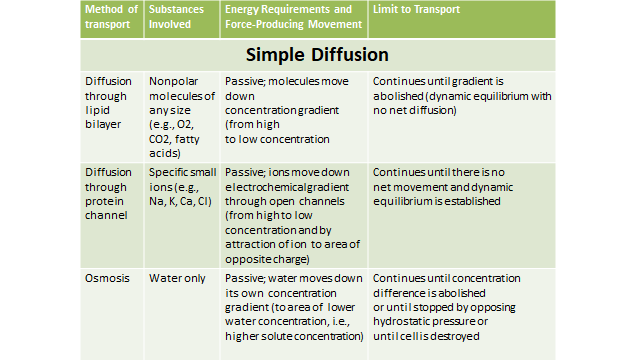 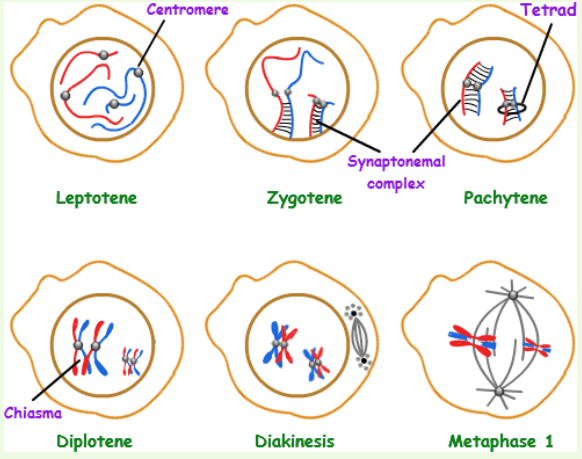 Core Concept
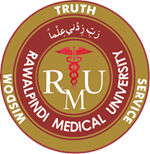 Metaphase I
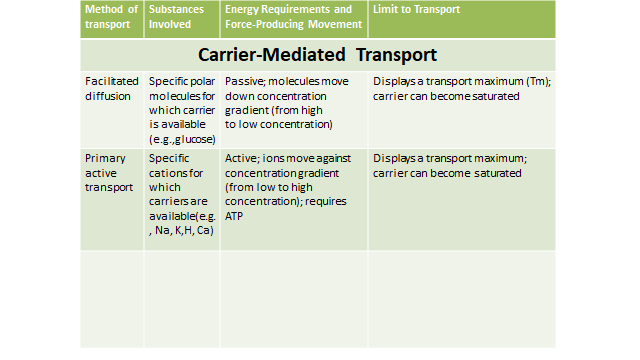 Bodies attach to the spindle microtubules are bivalents, not single chromosomes
Homologous pairs lie parallel to the equatorial plate, with one on either side.
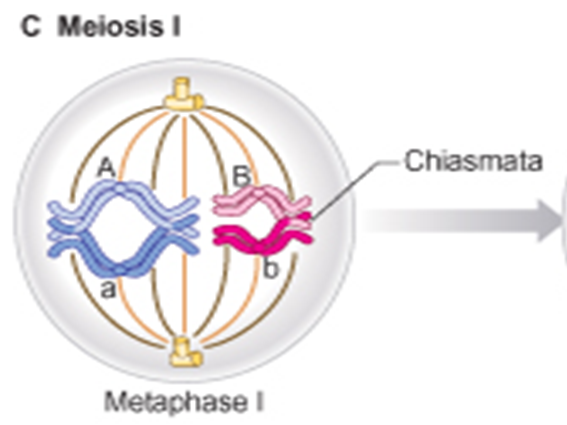 Core Concept
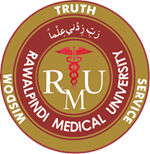 Anaphase I
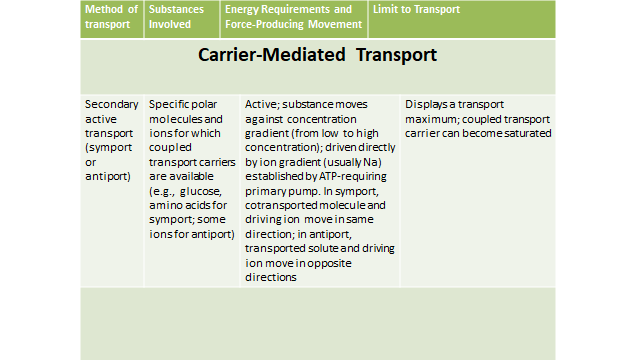 Homologous pair completely separates from each other & move to opposite poles of spindles
No division of centromeres occurs & whole chromosome move to opposite poles
Positioning of bivalent pairs is random.
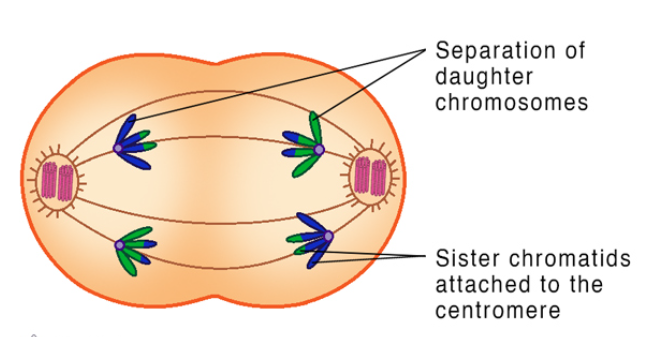 Core Concept
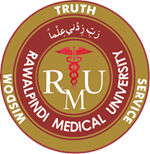 Telophase I
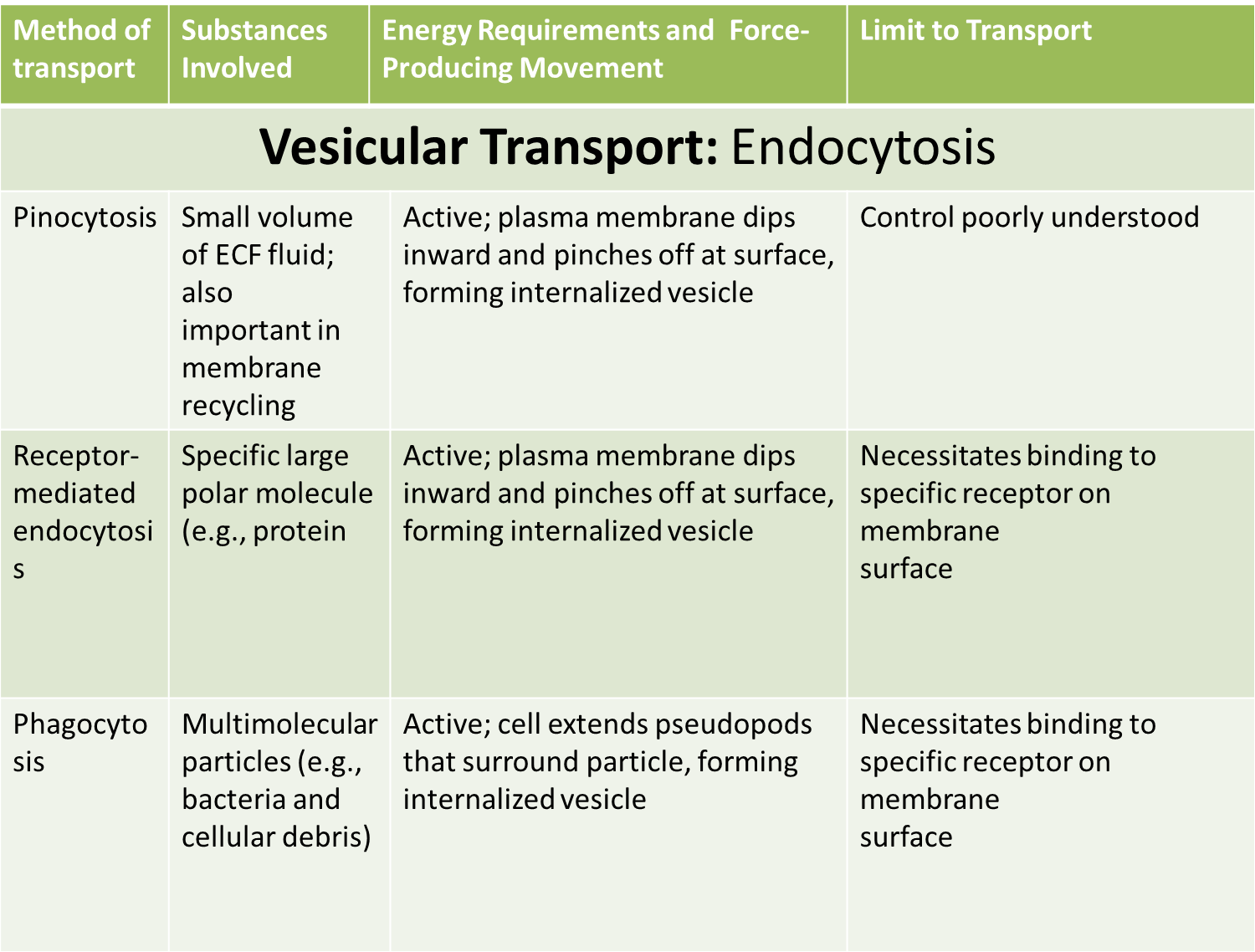 Assortment of maternal and paternal chromosomes in each Telophase nucleus is also random.
Nuclei reconstructed & Cytokinesis divide parent cell into two daughter cells
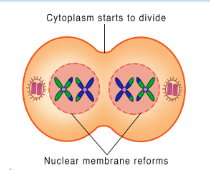 Core Concept
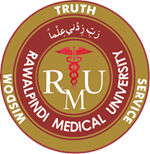 Meiosis II
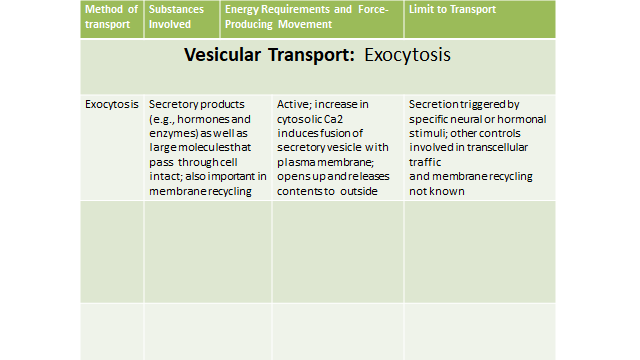 Meiosis II is more like mitosis - commences after a short interval
No DNA synthesis occurs. 
Unlike mitosis, the separating chromatids are genetically different.
Cytoplasmic division also occurs
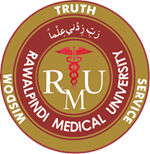 Vertical Integration
Vertical Integration with Internal Medicine
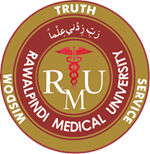 Cystic Fibrosis
Cystic fibrosis is a genetic disorder caused by mutations in the cystic fibrosis transmembrane conductance regulator (CFTR) gene, which encodes a chloride ion channel. 
Dysfunction of CFTR impairs chloride and water transport across epithelial cells, leading to the production of thick, sticky mucus in various organs, particularly the lungs and digestive system. 
This results in respiratory infections, digestive problems, and other complications
Vertical Integration with Internal Medicine
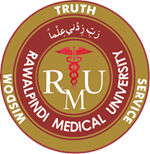 Secondary active transporters are essential for renal function and electrolyte balance.
 Disorders affecting these transporters can lead to renal diseases such as renal tubular acidosis, Bartter syndrome, or Gitelman syndrome.
Vertical Integration with Internal Medicine
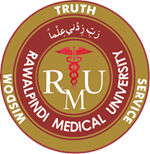 Spiral Integration
Spiral Integration with AI
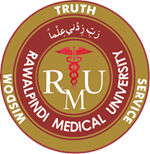 Artificial Intelligence (AI) plays a significant role in various aspects of managing cystic fibrosis (CF), a genetic disorder that affects the lungs and digestive system. Here are several ways AI contributes to the understanding, diagnosis, treatment, and management of cystic fibrosis:
Disease Understanding and Research: AI algorithms can analyze vast amounts of genetic, clinical, and imaging data to identify patterns, biomarkers, and potential therapeutic targets associated with cystic fibrosis
Early Detection and Diagnosis: AI-powered algorithms can assist healthcare providers in the early detection and diagnosis of cystic fibrosis. Machine learning models trained on medical imaging data, such as chest X-rays and CT scans, can accurately identify characteristic features of CF-related lung disease, helping clinicians make timely and accurate diagnoses
l and clinical evaluation.
Spiral Integration with AI
Artificial Intelligence
Predictive Analytics and Prognostication: AI algorithms can predict disease progression and outcomes in individuals with cystic fibrosis based on various clinical and genetic factors.
Drug Discovery and Development: AI accelerates the drug discovery and development process by facilitating the identification of novel drug targets, drug candidates, and therapeutic interventions for cystic fibrosis. AI-powered computational models can simulate molecular interactions, predict drug efficacy and safety profiles, and prioritize potential drug candidates for further preclinical and clinical evaluation.
Remote Monitoring and Management: AI-enabled remote monitoring systems allow individuals with cystic fibrosis to track their symptoms, medication adherence, and lung function parameters from home. By analyzing real-time health data collected through wearable devices and digital health platforms, AI algorithms can detect early signs of disease exacerbations, facilitate timely interventions, and improve overall disease management and quality of life.
Spiral Integration with AI
Artificial intelligence helps in
Spiral Integration with Biomedical Ethics
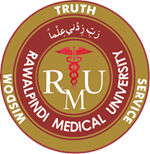 Beneficence
The principle of beneficence is the obligation of physician to act for the benefit of the patient and supports a number of moral rules to protect and defend the right of others, prevent harm, remove conditions that will cause harm, help persons with disabilities, and rescue persons in danger. It is worth emphasizing that, the language here is one of positive requirements. The principle calls for not just avoiding harm, but also to benefit patients and to promote their welfare.
Spiral Integration with Research
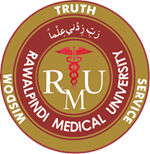 Suggested Research Article
Common folds and transport mechanisms of secondary active transporters
Abstract
Secondary active transporters exploit the electrochemical potential of solutes to shuttle specific substrate molecules across biological membranes, usually against their concentration gradient. Transporters of different functional families with little sequence similarity have repeatedly been found to exhibit similar folds, exemplified by the MFS, LeuT, and NhaA folds. Observations of multiple conformational states of the same transporter, represented by the LeuT superfamily members Mhp1, AdiC, vSGLT, and LeuT, led to proposals that structural changes are associated with substrate binding and transport. Despite recent biochemical and structural advances, our understanding of substrate recognition and energy coupling is rather preliminary. This review focuses on the common folds and shared transport mechanisms of secondary active transporters. Available structural information generally supports the alternating access model for substrate transport, with variations and extensions made by emerging structural, biochemical, and computational evidence.

PubMed Disclaimer
Reafernce: /https://europepmc.org/article/med/10688414
2019 Medicine journal
Promoting IT & Research Culture
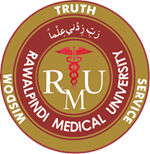 How To Access Digital Library
Steps to Access HEC Digital Library
Go to the website of HEC National Digital Library.
On Home Page, click on the INSTITUTES.
A page will appear showing the universities from Public and Private Sector and other Institutes which have access to HEC National Digital Library HNDL.
Select your desired Institute.
5.  A page will appear showing the resources of the institution
6. Journals and Researches will appear
7. You can find a Journal by clicking on JOURNALS AND DATABASE and enter a keyword to search for your desired journal. Link:https://www.topstudyworld.com/2020/05/access-hec-digital-library.html?m=1
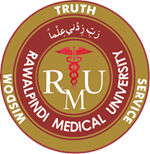 Brainstorming
Brainstorming
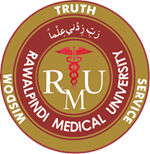 Structured Questions Related To Topic
Active Transport Systems
 1. Which of the following transport systems require energy? 
a) Diffusion
b) Facilitated diffusion
c) Phagocytosis 
d) Osmosis 
e) Filtration
Brainstorming
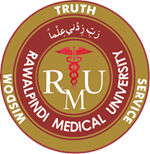 2. Which membrane pump is responsible for keeping the potassium ion concentration higher inside than outside a cell?
 a) The sodium-potassium pump
 b) The hydrogen-potassium pump
 c) The calcium-hydrogen pump
 d) The ATP-ADP pump
Brainstorming
3.A sodium-potassium pump is an example of what type of pump?
 a) A primary active transport system
 b) A secondary active transport system
 c) A primary passive transport system
 d) A secondary passive transport system
Brainstorming
4. In a Symporter system:
 a) the transported molecule travels with the sodium ion into a cell
 b) the transported molecule travels with the sodium ion out of a cell 
c) the transported molecule travels into the cell while the sodium ion travels out of the cell 
d) the transported molecule travels out of the cell while the sodium ion travels into the cell
Brainstorming
5.Exocytosis is an example of:
a) A primary active transport system 
b) A secondary active transport system
c) A vesicular transport system 
d) Phagocytosis
References
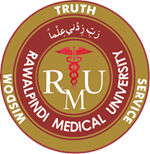 References
Ganong’s Review of Medical Physiology.25THEdition, Overview of Cellular Physiology in Medical Physiology (Chapter 02, Page 45).
Human Physiology by Dee Unglaub Silver thorn 8ThEdition.
Membrane dynamics chapter 5,page 160
Physiology by Linda S. Costanzo 6th Edition. Cellular physiology, chapter 1, page 5
Physiological Basis of Medical Practice by Best & Taylor’s.13th Edition. Properties and functions of cell membrane, chapter 2, page 18
Textbook of Medical Physiology by Guyton & Hall.14th Edition. Membrane Physiology. (Section02,Chapter04, Page51)
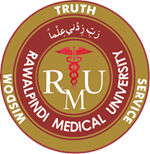 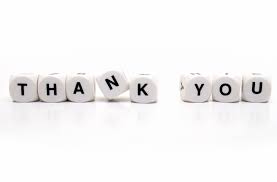